Quantitative Safety & Epidemiology
How patient preference studies can inform drug development decisions
Sheila Dickinson
PSI Webinar
October 2020
Disclaimer
The views and opinions expressed in this presentation are those of the author and do not necessarily reflect the official policy or position of Novartis or any of its officers.
2
Outline
Background: why do a patient preference study?

Two types of decisions that can be informed by a patient preference study

Introduction to an outline structure for considering patient preference studies; brief example

Summary
3
Why do a patient preference study?
4
A closer look at the regulatory interest in patients’ views
CDRH = Center for Devices and Radiological Health
CHMP = Committee for Human Medicinal Products
5
Outline
Background: why do a patient preference study?

Two types of decisions that can be informed by a patient preference study

Introduction to an outline structure for considering patient preference studies; brief example

Summary
6
Decision where patient preferences can help: choice of patient-relevant endpoints
7
[Speaker Notes: Output of a preference study could be weighting, across the study population, of different attributes within a disease.]
Decision where patient preferences can help: acceptability of benefit-risk trade-offs
Trt D
Choice of treatment D depends on the trade-off between the additional benefit and additional risk relative to treatments A-C.

A patient preference study can help assess the acceptability of this trade-off.
Trt C
Trt A
Risk
Trt B
Benefit
Adapted from diagram in the MDIC Patient centered benefit-risk project report
8
[Speaker Notes: Output of a preference study looking at acceptability of benefit-risk could be a marriage of clinical + preference data; you use the preference data to say “for this amount of benefit + this amount of risk, then N% of patients would find this benefit-risk trade-off acceptable”. Some of you might be familiar with the Rituximab drug from Roche, where they compared patients’ views on an s.c. formulation vs. an i.v. formulation, and the drug label has information about what proportion of patients preferred each formulation.


Lots of other ways of analyzing this type of study; can also consider analysis of Maximum Acceptable Risk for a specified level of benefit; Minimum Required Benefit for a specified level of risk etc.]
Not all benefit-risk assessments will be helped by having patient preference data
Trt C
Trt A
Risk
Treatment D has better benefit-risk profile than treatments A-C: more benefit, less risk.

(No obvious need for a patient preference study to support Treatment D.)
Trt B
Trt D
Benefit
Adapted from diagram in the MDIC Patient centered benefit-risk project report
9
Summary: 2 scenarios where patient preference study can add value (1/2)
Scenario 1 where preference study can add value: understanding patient-relevant endpoints.
i.e. patients’ views can inform the thinking on key benefits
Effects table
10
[Speaker Notes: Regulatory assessment still needs the clinical data! But preference data can help the decision about which clinical endpoints to study.]
Summary: 2 scenarios where patient preference study can add value (2/2)
Effects table
Scenario 2 where preference study can add value: understanding patients’ views on the acceptability of benefit-risk trade-offs
11
[Speaker Notes: Again, the regulatory decision still needs the clinical data! But the preference data can be further useful input to the regulatory decision, as the preference data can show whether this is a benefit-risk trade-off that some patients would find acceptable.

Speaker notes: there are other types of decisions that can be informed by patient preferences. E.g. scoring of PRO instruments; acceptability of benefit-risk uncertainties.]
Outline
Background: why do a patient preference study?

Two types of decisions that can be informed by a patient preference study

Introduction to an outline structure for considering patient preference studies; brief example

Summary
12
Structure for thinking about patient preference studies
High-level version of a diagram from Van Overbeeke E, et al. Factors and situations influencing the value of patient preference studies along the medical product lifecycle: a literature review. Drug discovery today. 2019;24(1):57-68
13
[Speaker Notes: This also helps us understand when to run a patient preference study. 

If you have a research question about the acceptability of benefit-risk trade-off, and you’d like to use your preference study results to support a submission to the regulators, then the timing of the preference study needs to ensure the results are available before your submission. E.g. you might do the preference study in parallel to your phase 3 study.

If we have a research question about patient-relevant endpoints, and you’d like to use your preference study results to support a decision about the choice of endpoints in your pivotal study, then the timing of the preference study needs to ensure the results are available prior to the start of your pivotal study. E.g. you might do the preference study ahead your phase 3 clinical study.

And just to explain also that a preference study can be embedded within a clinical study. You can think of a preference study as a form of patient survey, and we very often ask patients to complete questionnaires (or PROs) within a clinical study. So one option is to include a preference study as a patient questionnaire within an existing clinical study. Another option is to run a preference study as a stand-alone study i.e. separate to any clinical studies.]
A closer look at the research question
e.g. Industry decision about choice of endpoints; 
regulatory decision about approval etc.
e.g. understanding patient-relevant endpoints; 
acceptability of benefit-risk trade-offs
e.g. adult patients with disease X; patients with indication Y who require 2nd-line treatment
14
Today’s upcoming talks
Rachael’s talk: preference study looking at an “acceptability of benefit-risk trade-off” situation.

Gaëlle’s talk: a methodology suitable for a preference study looking at an “acceptability of benefit-risk trade-off” situation.
e.g. Industry decision about choice of endpoints; 
regulatory decision about approval etc.
e.g. understanding patient-relevant endpoints; 
acceptability of benefit-risk trade-offs
e.g. adult patients with disease X; patients with indication Y who require 2nd-line treatment
15
Example research question: assessing what matters to patients with COPD
Industry decision about choice of endpoints
Understanding patient-relevant endpoints
Adult patients with Chronic Obstructive Pulmonary Disease (COPD)
Re-visiting established endpoints in an indication
16
Context for this research question
There are established endpoints used in studies of Chronic Obstructive Pulmonary Disease (COPD), which include:
FEV1 (Forced Expiratory Volume in 1 second)
Exacerbations


But: what if these endpoints don’t capture everything that matters to patients with COPD?
17
This question was addressed with both qualitative and quantitative studies
18
Two qualitative patient preference studies in patients with COPD
19
Follow-up to the qualitative studies: a quantitative patient preference study
Scientific Advice from NICE
20
Scientific Advice from NICE
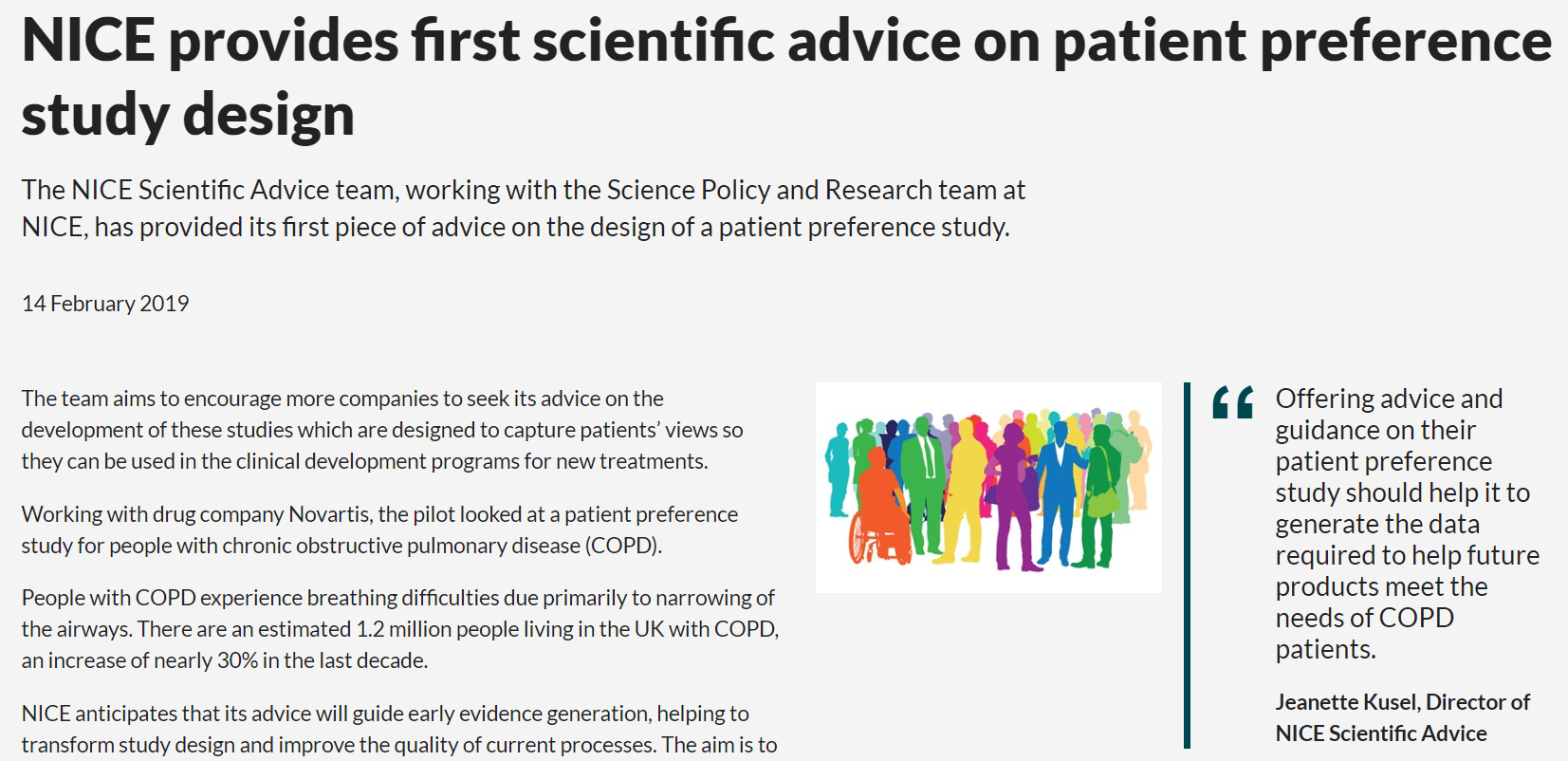 21
Outline
Background: why do a patient preference study?

Two types of decisions that can be informed by a patient preference study

Introduction to an outline structure for considering patient preference studies; brief example

Summary
22
Summary
23
References
de Bekker-Grob, et al (2018) Giving patients' preferences a voice in the medical product lifecycle: why, when and how?: The public-private PREFER project: Work package 2 ISPOR Value & Outcomes Spotlight, 4(3): 19-21
Cook et al, Patients' perspectives on COPD: findings from a social media listening study. ERJ Open Research Feb 2019, 5 (1) 00128-2018; DOI: 10.1183/23120541.00128-2018
Cook, Nigel et al. Impact of cough and mucus on COPD patients: primary insights from an exploratory study with an Online Patient Community. International journal of chronic obstructive pulmonary disease vol. 14 1365-1376. 24 Jun. 2019, doi:10.2147/COPD.S202580
Cook, N. et al (2019). PP128 Quantifying The Relative Importance Of Chronic Obstructive Pulmonary Disease Symptoms To Patients. International Journal of Technology Assessment in Health Care, 35(S1), 61-61. doi:10.1017/S0266462319002460
Medical Device Innovation Consortium (MDIC) Patient Centered Benefit-Risk Project Report: A Framework for Incorporating Information on Patient Preferences regarding Benefit and Risk into Regulatory Assessments of New Medical Technology. Medical Device Innovation Consortium 2015 
Van Overbeeke E, et al. Factors and situations influencing the value of patient preference studies along the medical product lifecycle: a literature review. Drug discovery today. 2019;24(1):57-68

Link to EMA Day 80 Assessment Report template (which includes the Effects Table):
https://www.ema.europa.eu/documents/template-form/day-80-assessment-report-overview-d120-loq-template-guidance-rev-1019_en.doc
24
What are patient preferences?
Patient preferences are “qualitative or quantitative assessments of the relative desirability or acceptability to patients of specified alternatives or choices among outcomes or other attributes that differ among alternative health interventions”


Patient preferences ≠ Patient Reported Outcomes
26
A closer look at HTA interest in patient preference studies
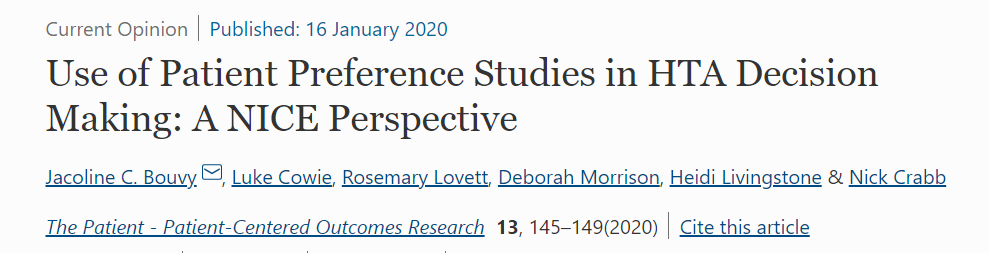 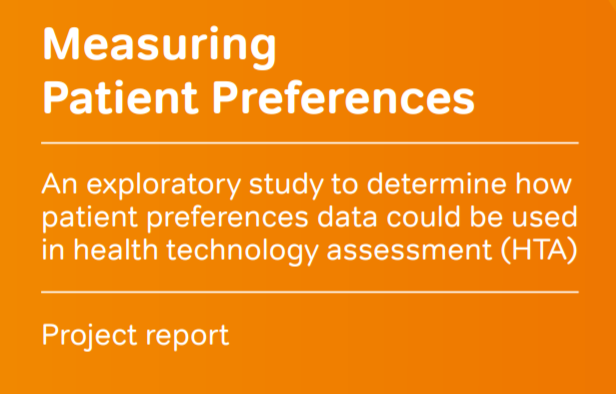 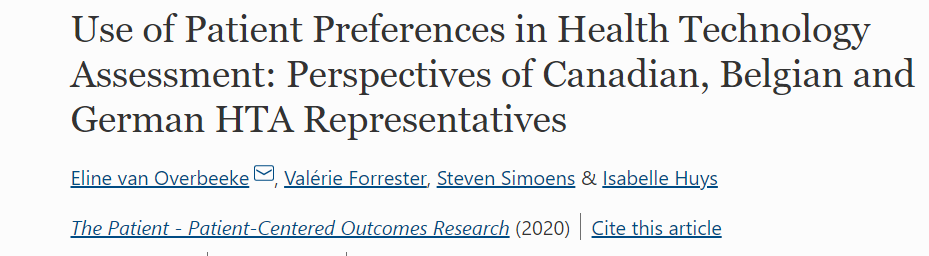 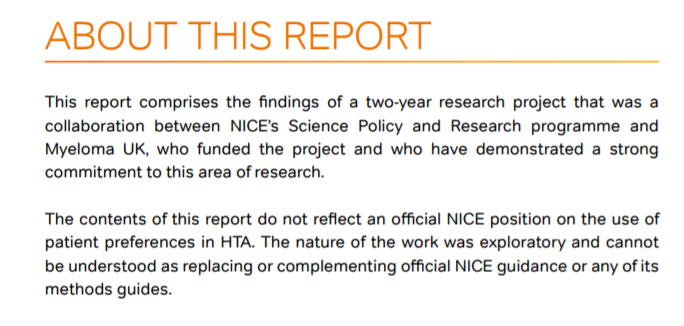 27